如何把excel的資料表轉成mysql資料表
台北科技大學，經管系，陳擎文
新增資料庫的
2種方法
新增資料庫的2種方法
第1種：匯入別人給你的*.sql檔案

第2種：手動新增資料庫，再匯入csv檔案
若是excel檔案，要手動儲存成csv檔案
而且編碼格式必須是ANSI
不可以是utf-8
第2種：手動新增資料庫，再匯入csv檔案
Create database test
Table data import Wizard
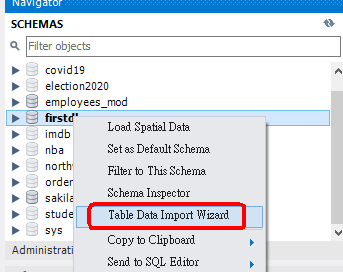 練習題：
手動建立test資料庫
練習題：到教學網站下載test.xlsx，scoreChi.csv
https://acupun.site/lecture/sql/example/sql/scoreChi.csv
https://acupun.site/lecture/sql/example/sql/test.xlsx
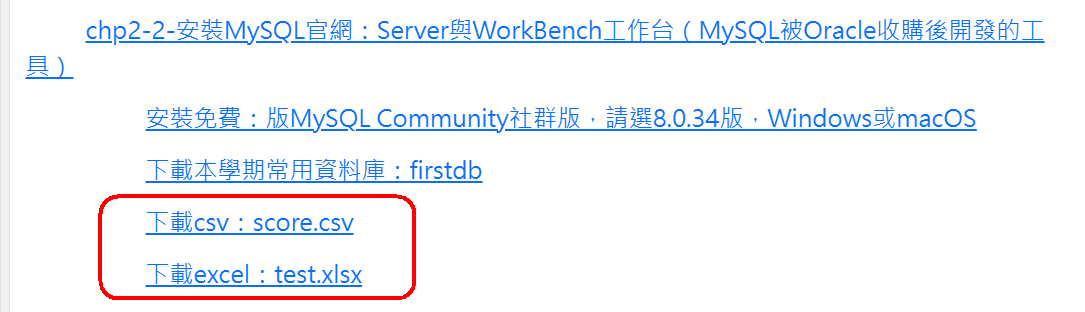 練習題：到教學網站下載test.xlsx，scoreChi.csv
1.建立資料庫test
2.新增資料表： scoreChi
2.新增資料表：books, personnel
練習題：到教學網站下載test.xlsx，scoreChi.csv
1.建立資料庫test
   Create database test
2.新增資料表： scoreChi
2.新增資料表：books, personnel